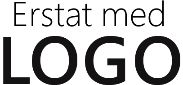 Firmanavn
Adresse
Postnummer, By
Produkter og serviceydelser
Navn på modtager
Dette er et godt sted at placere et idegrundlag
Websted
Mail
Du kan bruge denne rene, professionelle brochure, som den er. Det er også let at tilpasse den.
På næste side har vi tilføjet nogle tip (som dette) for at hjælpe dig i gang.
Adresse
Postnummer, By
Firmanavn
Tlf. [Telefon]
Fax [Fax]
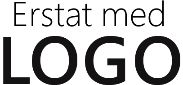 [Speaker Notes: Hvis du vil ændre denne brochure, skal du overskrive vores eksempelindhold med dit eget indhold. Hvis du hellere vil begynde fra bunden, skal du trykke på knappen Ny slide under fanen Hjem for at indsætte en ny side. Indsæt derefter din tekst og dine billeder i de tomme pladsholdere. Hvis du vil ændre logoet til dit eget, skal du markere billedet “erstat med LOGO” og vælge Skift billede under fanen Billedværktøjer – Formatér.

Har du lagt mærke til, at vi har lavet foldemærker for dig? De ses næsten ikke, men hvis du ikke vil have dem i din brochure, skal du markere og slette dem, før du udskriver.]
Troede du, det var svært at formatere et dokument, der ser så godt ud? Så kan du godt tro om igen!
Fokusér på det, du er bedst til!
"Jeres firma er bare det bedste. Jeg kan ikke forestille mig livet uden jer!"
Pladsholderne i denne brochure er formateret for dig. Vi har inkluderet nogle tip for at hjælpe dig i gang. 
Hvis du vil tilføje eller fjerne punkter fra teksten, skal du blot benytte knappen Punkttegn under fanen Hjem.
Meget klog kunde
“Vi anbefaler jeres firma til alle, der gider lytte til os, for I er fantastiske!”
Tilpas på næsten ingen tid
En anden glad kunde
Nøgletilbud
Hvis du vil erstatte billederne, skal du markere et billede og slette det. Brug derefter ikonet Indsæt billede i pladsholderen til at indsætte dit eget billede.
Hvad skal du medtage i en brochure som denne?
Du skal ikke være genert! Fortæl dem, hvor fantastisk du er. Her kan du opsummere nøgleoplysninger om, hvad du laver.
Du kan også bruge dette sted til din “elevatorsalgstale". Hvad ville du sige, hvis du kun havde nogle få sekunder til at sælge dine produkter eller tjenester til nogen?
Vi ved, at du kan tale i timevis om, hvor fantastisk din virksomhed er. (Og vi forstår dig godt – du er fantastisk!)
Men her er du nødt til at fatte dig i korthed, så prøv med en oversigt over fordele frem for konkurrenterne til venstre og en kort succesfortælling her i midten.
Højre side af siden er et godt sted at placere rosende kundefortællinger og en oversigt over jeres nøgleprodukter eller -tjenester.
[Speaker Notes: Hvis du vil ændre denne brochure, skal du overskrive vores eksempelindhold med dit eget indhold. Hvis du hellere vil begynde fra bunden, skal du trykke på knappen Ny slide under fanen Hjem for at indsætte en ny side. Indsæt derefter din tekst og dine billeder i de tomme pladsholdere. Hvis du vil ændre logoet til dit eget, skal du markere billedet “erstat med LOGO” og vælge Skift billede under fanen Billedværktøjer – Formatér.

Har du lagt mærke til, at vi har lavet foldemærker for dig? De ses næsten ikke, men hvis du ikke vil have dem i din brochure, skal du markere og slette dem, før du udskriver.]